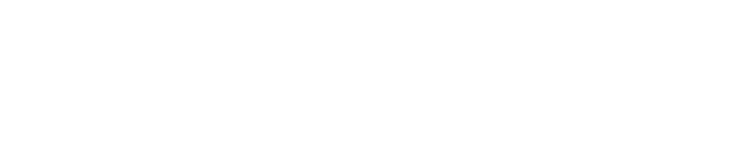 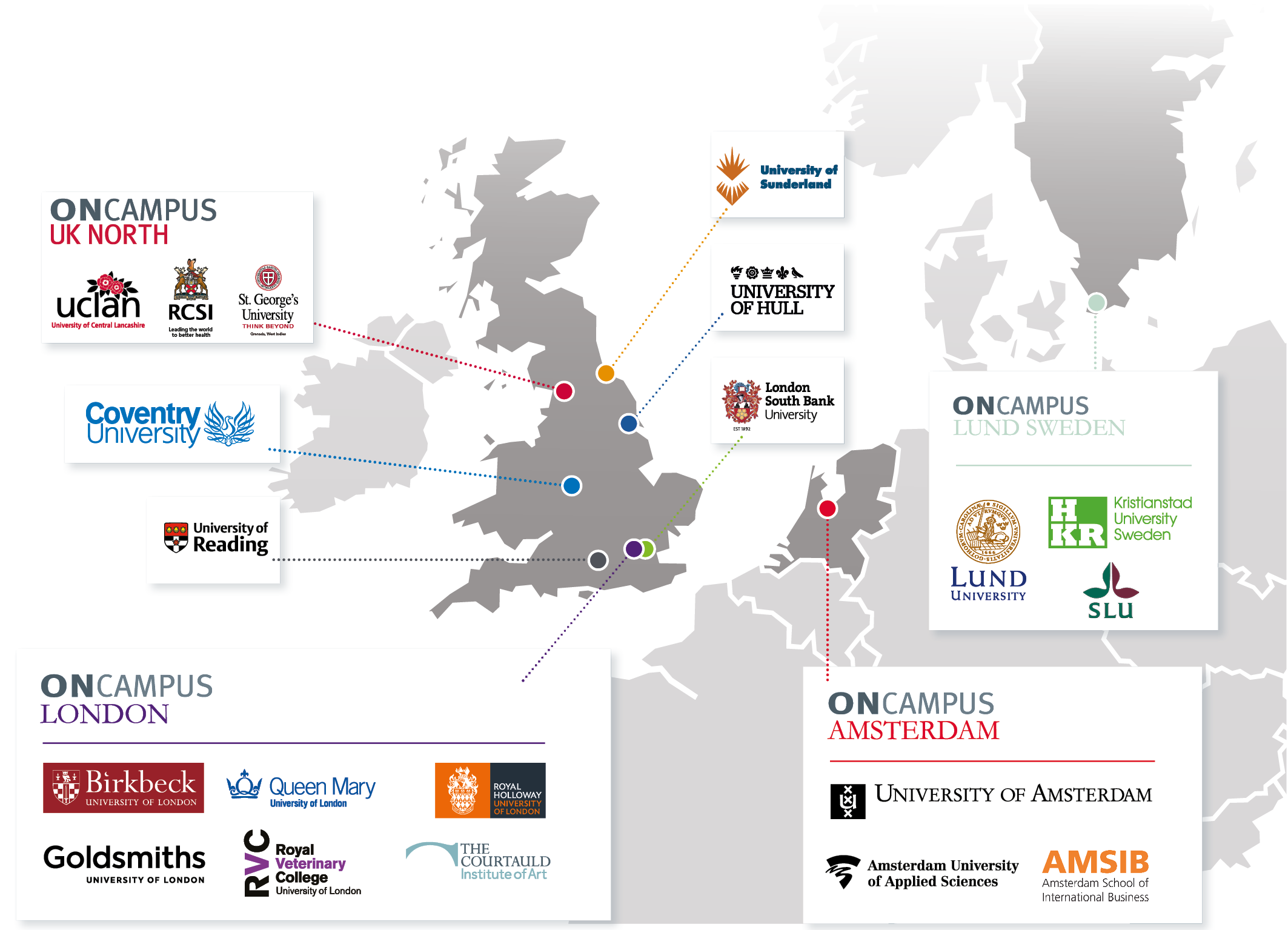 ONCAMPUS
UK
The UKONCAMPUS centres – University partners
ONCAMPUS Coventry leading to Coventry University – ONE TO ONE TRANSFER
ONCAMPUS London South Bank University leading to London South Bank University – ONE TO ONE TRANSFER
ONCAMPUS UK North (UCLAN) Leading to UCLAN (University of Central Lancashire) and other Northern Universities – ONE TO MANY TRANSFER
ONCAMPUS Hull leading to University of Hull – ONE TO ONE TRANSFER
ONCAMPUS Reading leading to University of Reading – ONE TO ONE TRANSFER
ONCAMPUS Sunderland leading to University of Sunderland -  ONE TO ONE TRANSFER
ONCAMPUS London (Birkbeck university of London) leading to Birkbeck University of London – ONE TO MANY TRANSFER -  Preferred Partners Royal Holloway university of London, Queen Mary university of London, Goldsmiths university of London, Royal veterinary college, the Courtauld Institute of Art.
The UKONCAMPUS centres – offerings
What do we offer at ONCAMPUS centres?
Foundation Programmes – IFP (International Foundation Programme)/IIFP (Intensive International Foundation Programme)/UFP (Undergraduate Foundation Programme) – 9 Months + 3 years of Bachelors
International year 1 – 9 Months + 2 years of Bachelors
PRE MASTERS – MQP (Master’s Qualifying Programme)/MFP (Masters Foundation Programme)  - 1term, 2 term or 3 term leading to Masters
FOUNDATION PROGRAMMES
INTERNATIONAL YEAR 1
PRE MASTERS – MQP/MFP
ONCAMPUS London – Foundation Programmes
ONCAMPUS London – IY 1/University of London Graduate Diploma
ONCAMPUS London – Master’s Foundation Programme
ONCAMPUS UK North – Medicine Undergraduate Foundation Programme
MUFP – 9 months/September till June
Course Modules – English, Chemistry, Biology and Mathematics
No UKCAT Needed – At the time of entry into Foundation nor at Progression
Progression available to the following Universities (Each university` has its own progression requirements)
UCLAN – University of Central Lancashire – 50-60 seats for International Students
			RCSI – Royal College of Surgeons in Ireland – 70% seats for International 						Students (150 Plus seats) – Around 150+
			St. George’s university, Grenada
			University of Nicosia	
	Course Fee: 20985 Pounds – MUFP
	Progression Course Fee – UCLAN (5 Years, MBBS-) 38000 Pounds (P.A), RCSI (5/6 years, MB, Bch, 	BAO)  - 48000 Pounds (P.A) and St. Georges University, Grenada (5.5 Years, Doctor of Medicine 	and 	Doctor of Veterinary Science)
Course Fee
ONCAMPUS
Europe
EuropeONCAMPUS centres – University partners
ONCAMPUS Amsterdam leading to University of Amsterdam 

ONCAMPUS Amsterdam leading to Amsterdam University of Applied Sciences

ONCAMPUS Lund leading to Lund

ONCAMPUS Lund leading to Kristianstad University

ONCAMPUS Lund leading to Swedish University of Agricultural Sciences
ONCAMPUS University of Amsterdam (UvA)/Amsterdam University of Applied Science -  Netherlands
ONCAMPUS University of Amsterdam (UvA)/Amsterdam University of Applied Science -  Netherlands
ONCAMPUS University of Amsterdam (UvA)/Amsterdam University of Applied Science -  Netherlands
ONCAMPUS University of Amsterdam (UvA)/Amsterdam University of Applied Science -  Netherlands
ONCAMPUS University of Amsterdam (UvA)/Amsterdam University of Applied Science -  Netherlands
ONCAMPUS University of Amsterdam (UvA)/Amsterdam University of Applied Science -  Netherlands